Internet
Stage – Semaine 5
1
Est-ce qu’internet = web ?
NON
Internet = réseau physique mondial d’ordinateurs (ou plus précisément réseau de réseaux) 
Internet à plus de 50 ans !
Le 29 octobre 1969, premier transfert (du texte « lo ») entre machines connectées à distance dans le cadre du projet ARPANET, pré-version d’internet
Voir par exemple le site de l’ICANN

Web (World Wide Web) = réseau d’informations constitués des documents mis à disposition sur les serveurs d’internet et reliés par les hyperliens qu’ils contiennent.
Créé au début des années 1990
Rappels : client-serveur
Principe de base :
Un ordinateur (le client) demande un service (exemple : une page web) à un serveur
L’échange est effectué en suivant un ou des protocoles, langages gérant le dialogue entre machines
Quelques protocoles :
IP (Internet Protocol) : gestion d'internet
http (HyperText Transfert Protocol) : gestion web
https : idem sécurisé (crypté)
imap (Interactive Message Access Protocol) : accès à des messageries électroniques à partir de logiciels clients
smtp (Simple Mail Transfer Protocol) : envoi de mails
ftp (File Transfert Protocol) : transfert de fichiers (utile quand vous hébergez un site web chez un fournisseur de services)
Remarque : pare-feu : permet de gérer les protocoles autorisées
3
Adressage IP
Nécessité de localisation : chaque ordinateur est associée à une adresse l’identifiant gérée par le protocole IP
Adresse IP = suite de 32 bits (représentés sous forme de 4 blocs de nombres entre 0 et 255 (8 bits)) en IPv4 ou 128bits en IPv6 en cours de déploiement)
Exemples : 193.52.137.213, 10.3.7.12 …
4
[Speaker Notes: Passage IPv4 à IPv6 : augmentation de la taille des adresses rendu nécessaire par l’accroissement du réseau]
ADRESSAGE HTTP
Pour le protocole http, localisation d’une page web viaURL (Uniform Resource Locator) 






Un site web = ensemble de pages web dont l’URL débute par un même début, appelé racine du site ou URL du site.
Exemples :
http://www.univ-montp3.fr/ : site de l’université
http://www.univ-montp3.fr/miap/ens/info/ site des enseignements d’informatique
Sous-domaine
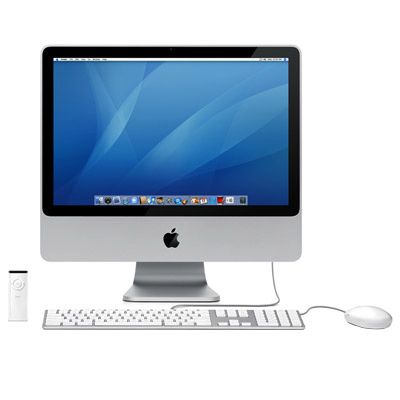 http://www.univ-montp3.fr/miap/ens/info/index.htm
Répertoires   Fichier
Domaine (France)
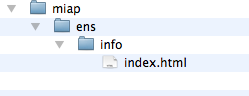 Protocole
Nom de la machine
Serveur du site
5
[Speaker Notes: Passage IPv4 à IPv6 : augmentation de la taille des adresses rendu nécessaire par l’accroissement du réseau]
TraceS
Lors d’une navigation sur le web, les données échangées avec les serveurs interrogés passent par des serveurs intermédiaires
Les données peuvent être lues par d’autres.
Des données peuvent être stockées : par exemple, la LCEN, Loi pour la confiance dans l’économie numérique, modifiée par décret en juillet 2021, oblige les fournisseurs de services a conserver des informations relatives à l’identité civile des utilisateurs
Autres traces
Cookies (avec RGPD – Règlement général sur la protection des données – vous connaissez !)
Historique de navigation
Métadonnées dans les fichiers
…
6
[Speaker Notes: Certaines traces peuvent être effacées mais s’agissant des cookies, il faudra préciser accord lors visite suivante d’un site mettant en œuvre RGPD]
Que se passe-t-il quand on saisit l’adresse IP d’une machine au lieu de l’URL d’un site ?
Si l’IP correspond à l’adresse d’un site web, l’adresse IP est remplacée par l’URL du site et la page d’accueil du site est affichée (d’autres mécanismes peuvent être mis en place).
Exemple : 193.52.137.213 … serveur web de l’université (mais des redirections qui mettent en alerte Firefox)
Quels outils utilisez-vous lors d’une recherche d’information sur le web ?
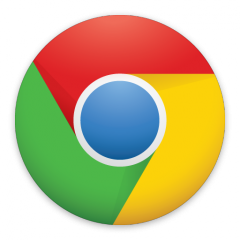 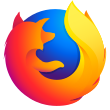 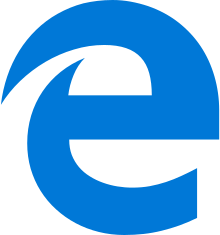 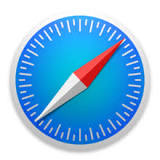 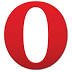 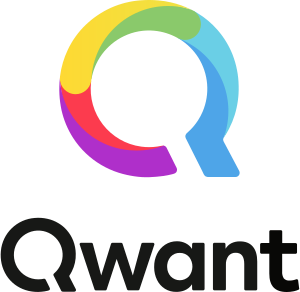 …
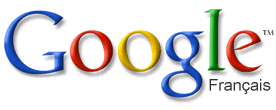 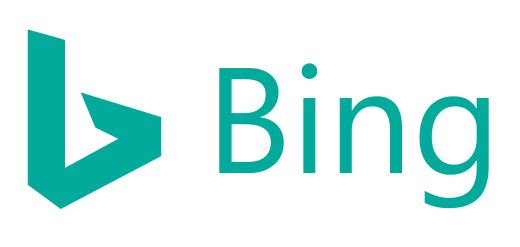 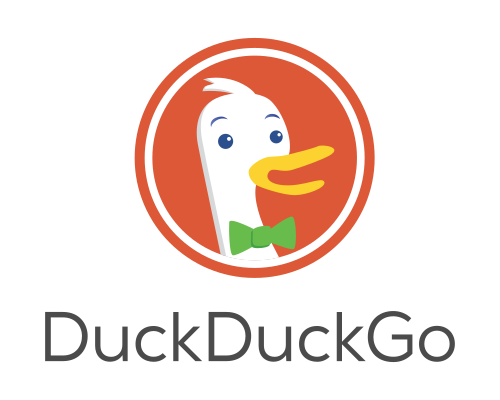 …
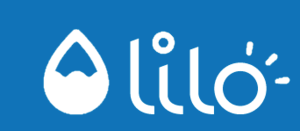 [Speaker Notes: Recherche d’information sur le web (implique une recherche dans internet)]
Est-ce qu’un moteur de recherche indexe tout le web ?
Non
Le web est dynamique : 
Des pages se créent (et disparaissent) régulièrement
Les crawlers ou spiders, robots d’indexation, ne peuvent pas tout recenser en temps réel
Des sites non reliés aux autres (web invisible)
Des pages payantes ou privatisées par mot de passe
Potentiellement un problème de place dans la base de données d’indexation (et donc des choix sur ce que conserver)
…
9
Dans le TD
Un zoom sur des requêtes dans un moteur de recherche
But = réduire le nombre de réponses et obtenir des réponses plus précises
Réflexion sur la qualité des sites consultés :
La qualité des ressources est très variable. 
C’est l’internaute qui doit la juger.
10
[Speaker Notes: Importance de la qualité des sources pour un travail universitaire

Rappel : pensez à citer vos sources]